عیسی امید پرجلالم
عیسی امید پر جلالمبه آسمان باشد او رهبرموارث نجات، ملک خدامولود روحم شسته مرا
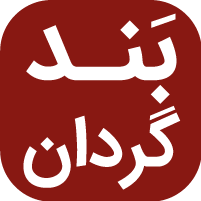 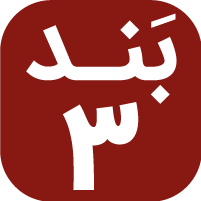 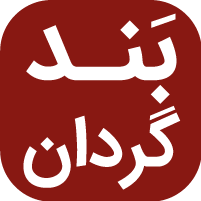 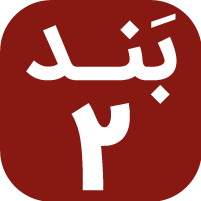 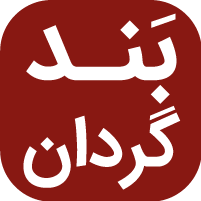 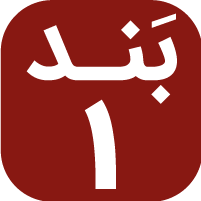 تا دم آخر شاهد هستممحبت او را سرایمتا دم آخر شاهد هستممحبت او را سرایم
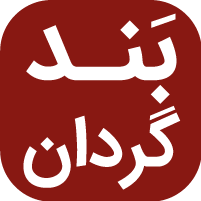 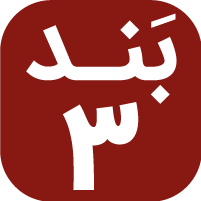 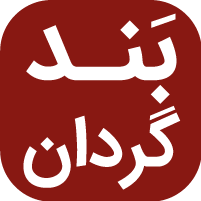 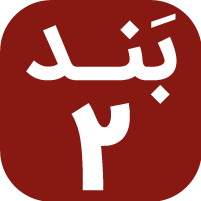 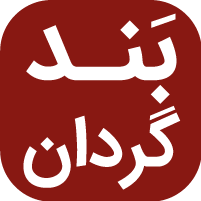 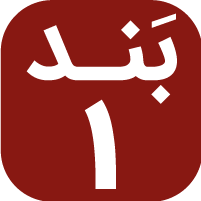 تسلیم اویم خوانم سروددر انتظارم تا او آید زودفرشتگانش نزول کنندپیام مهر و فیض آورند
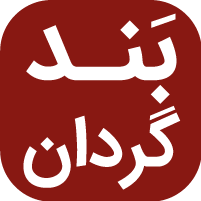 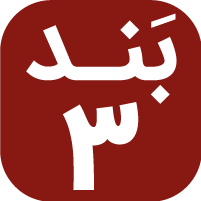 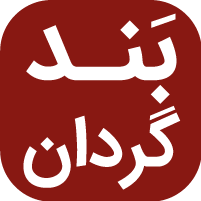 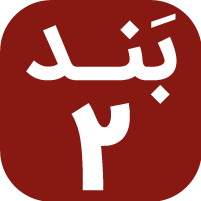 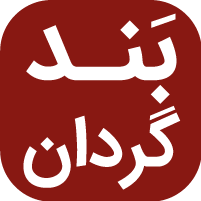 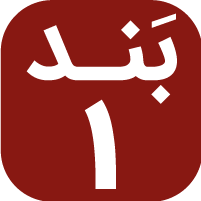 تا دم آخر شاهد هستممحبت او را سرایمتا دم آخر شاهد هستممحبت او را سرایم
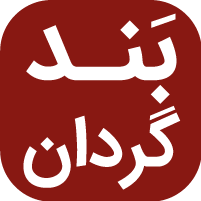 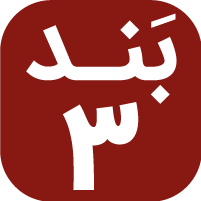 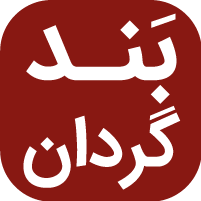 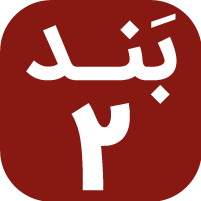 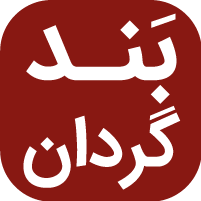 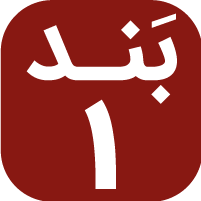 آرامش دارم چون مطیعمدر منجی خود شاد و مسرورمدر انتظار بازگشت اوغرق محبت در فیض او
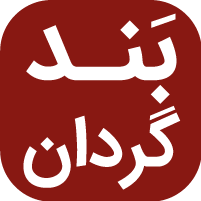 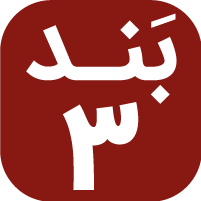 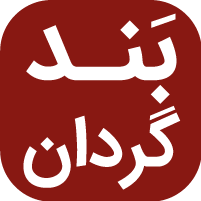 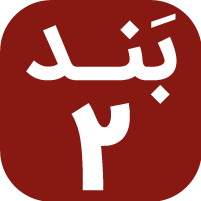 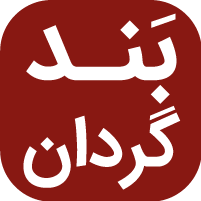 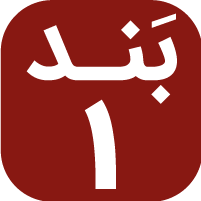 تا دم آخر شاهد هستممحبت او را سرایمتا دم آخر شاهد هستممحبت او را سرایم
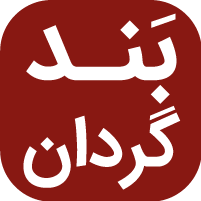 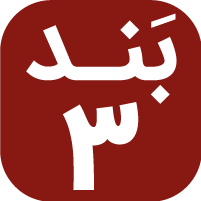 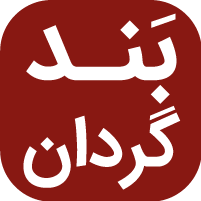 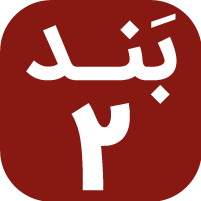 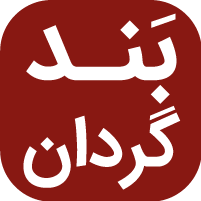 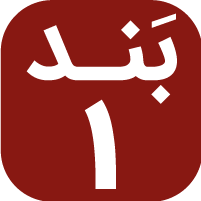